Endoscopic & Laparoscopic Management 
of a Case of Bouveret Syndrome
Laparoscopic view of the 
enterolithotomy revealing the gallstone
CT showing a gallstone lodged in the second portion of the duodenum causing a gastric outlet obstruction
Esophagogastroduodenoscopy displaying the presence of a cholecystoduodenal fistula
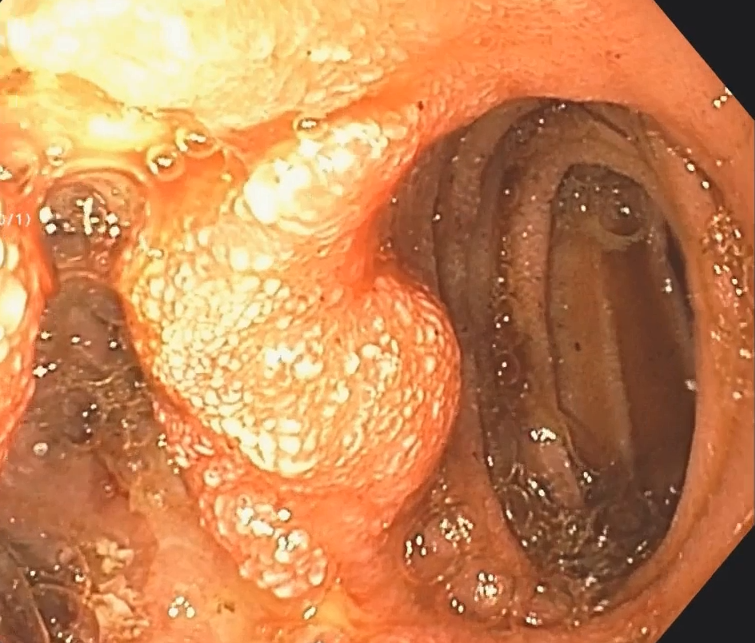 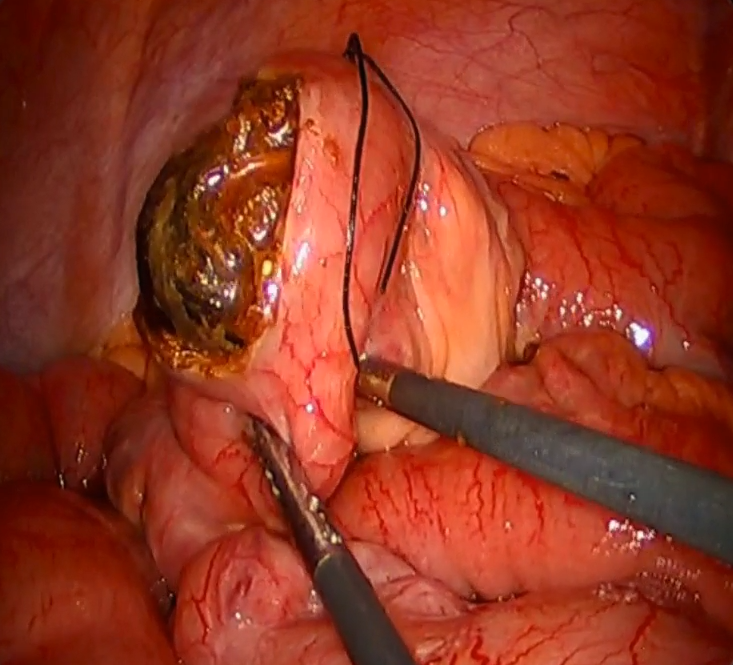 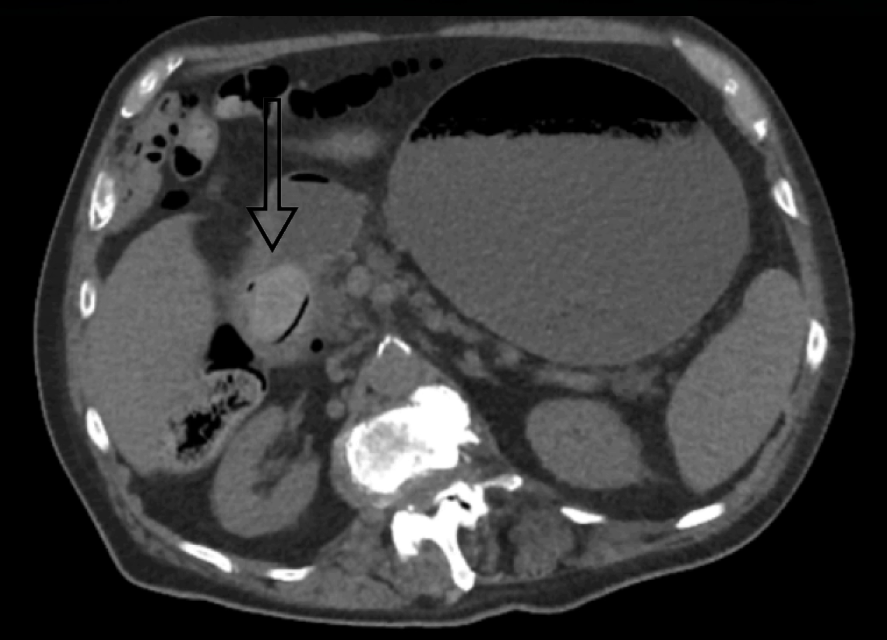 Figures, tables etc
Figures, tables etc
Figures, tables etc
Figures, tables etc
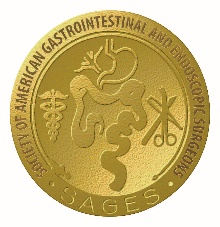 Citation: Horsley, RD, SAGES 2019. April 2019